তারিখঃ ০৩/০৭/২১
৯৫
স্বাগতম
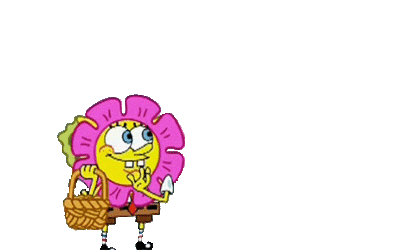 ৯৫
তারিখঃ০৩/০৭/২১
পরিচিতি
নামঃ তালাত মাহমুদ
সহকারী শিক্ষক (ব্যবসায় শিক্ষা)
বঙ্গবন্ধু আর্দশ উচ্চ বিদ্যালয় এন্ড কলেজ
ভেদেরগঞ্জ, শরিয়তপুর।
মোবাইলঃ ০১৯৩০৬০৫০০১
Email: talatmahmud@gmail.com
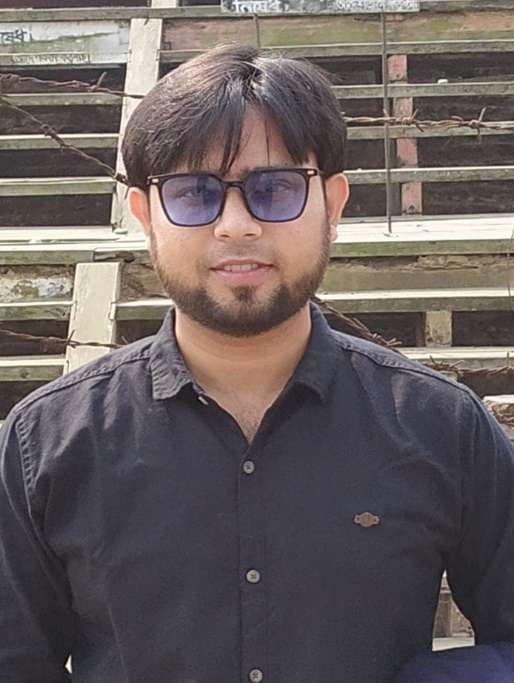 তারিখঃ ০৩/০৭/২১
৯৫
পাঠ পরিচিতি
বিষয়ঃ  হিসাব বিজ্ঞান
 শ্রেণিঃ নবম/ দশম
অধ্যায়ঃ চতুর্থ
সময়ঃ ৪০ মিনিট
95
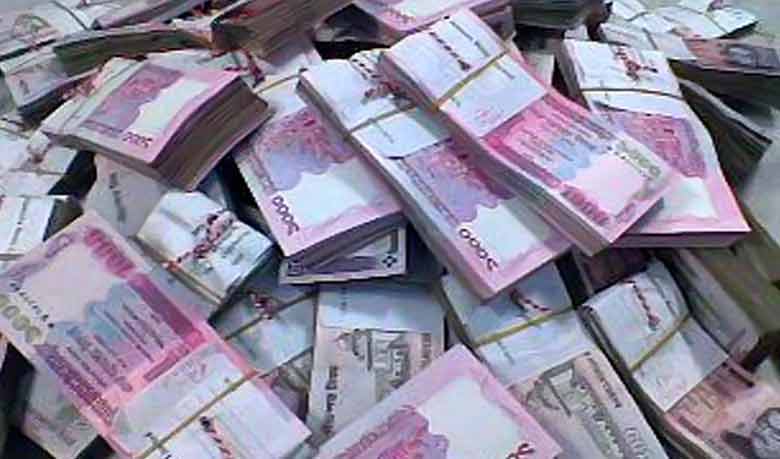 টাকা
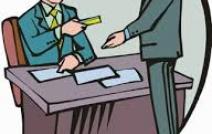 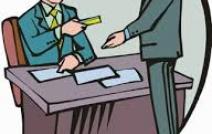 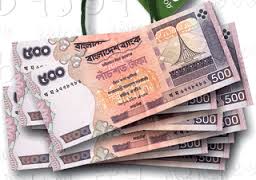 লেনদেন
তারিখঃ ০৩/০৭/২১
৯৫
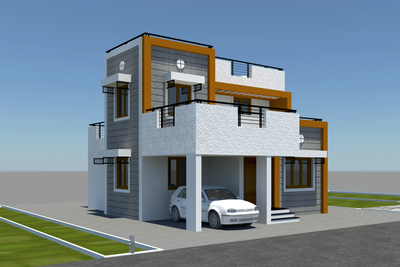 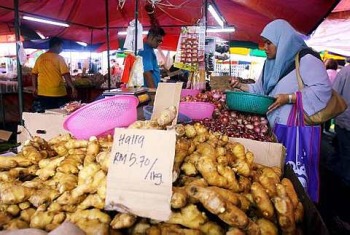 দালানকোঠা
পণ্যদ্রব্য
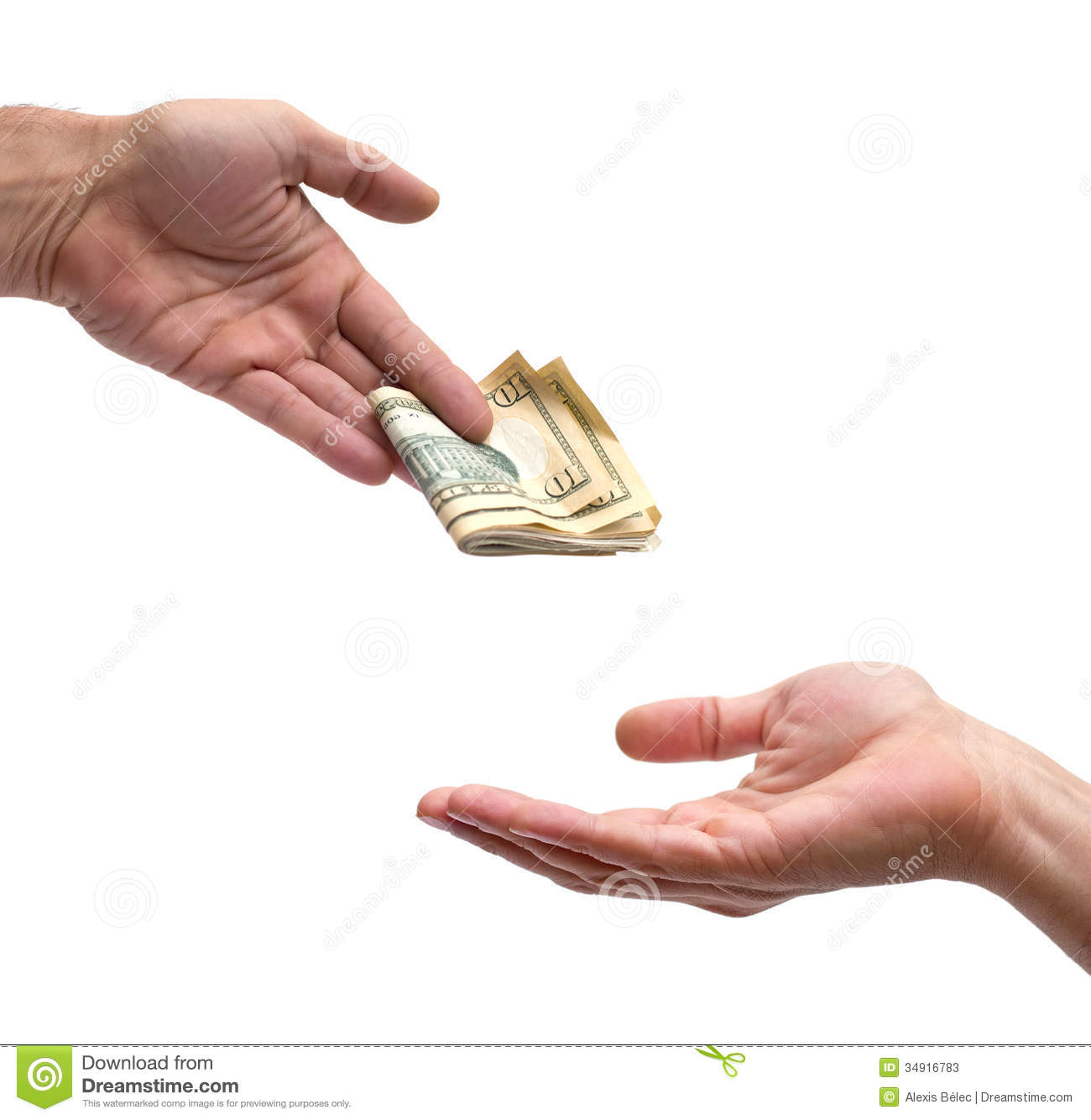 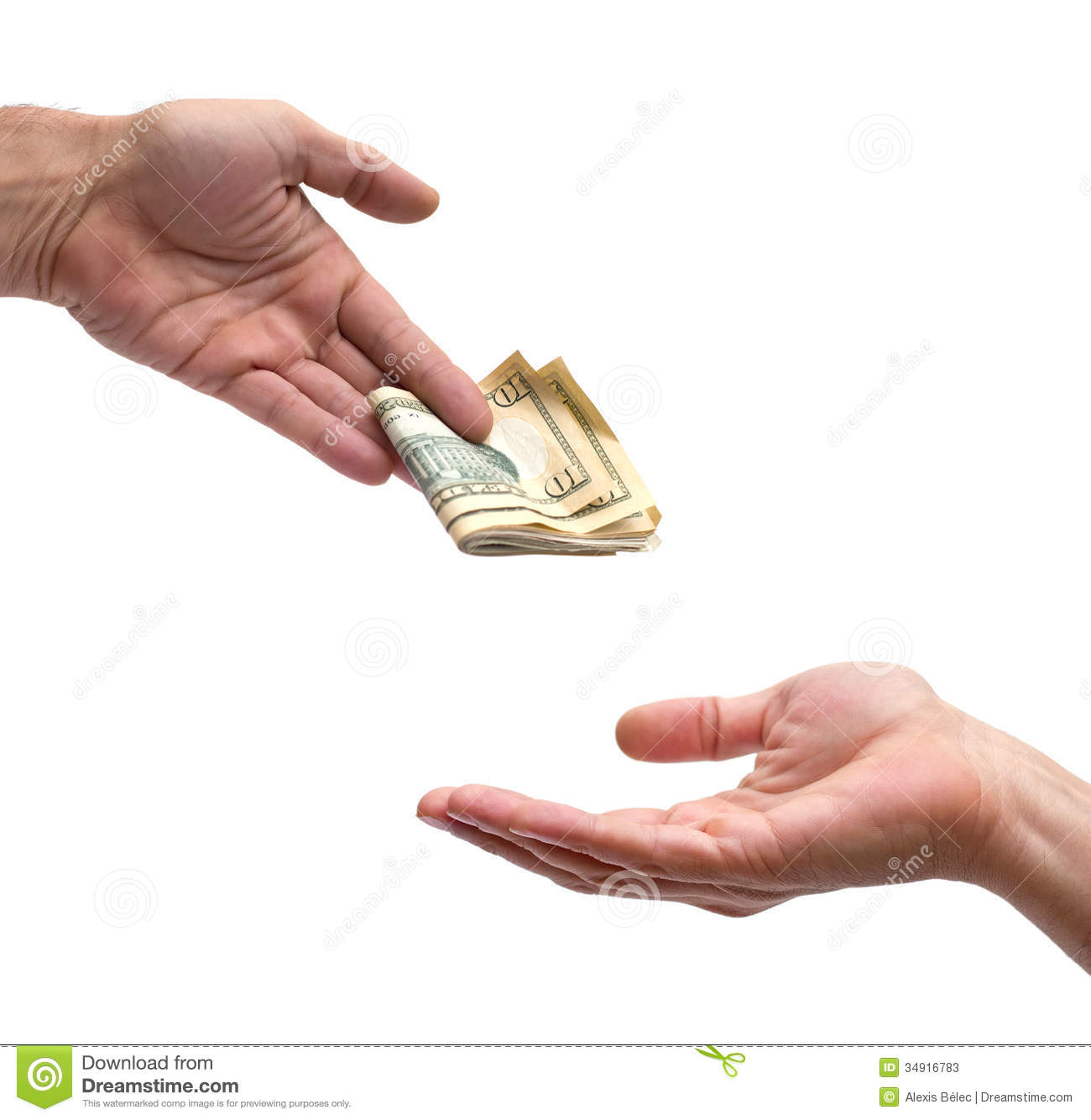 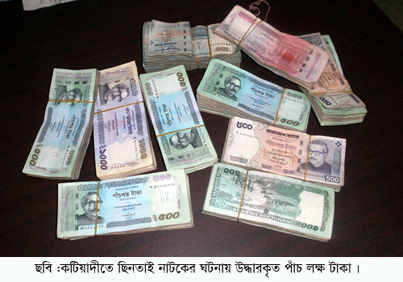 ৯৫
তারিখঃ ০৩/০৭/২১
মূলধন ও মুনাফা জাতীয় লেনদেন
৯৫
শিখনফল
তারিখঃ ০৩/০৭/২১
এ পাঠশেষে শিক্ষার্থীরা...
১। মূলধন ও মুনাফা জাতীয় লেনদেন কী তা বলতে পারবে;

২। মূলধন ও মুনাফা জাতীয় লেনদেন চিহ্নিত করতে পারবে;

৩। মূলধন ও মুনাফা জাতীয় লেনদেনের পার্থক্য নিরূপণ করতে পারবে।
তারিখঃ ০৩/০৭/২১
৯৫
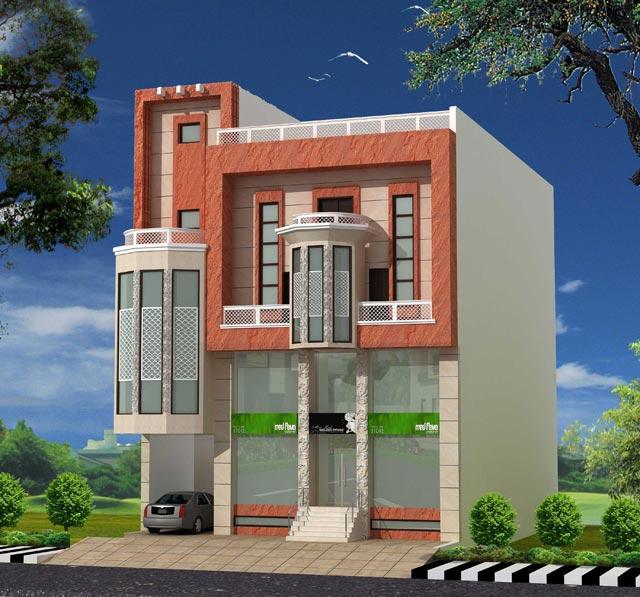 লেনদেনে  টাকার অংক অপেক্ষাকৃত বড়
১বছরের অধিক  সময়  সুবিধা পাওয়া যায়
দালানকোঠা
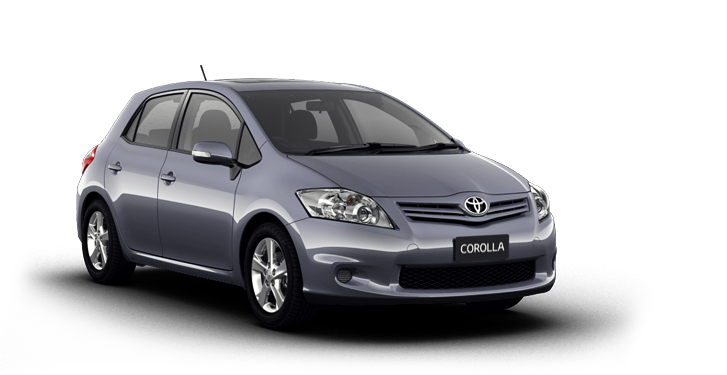 গাড়ি
95
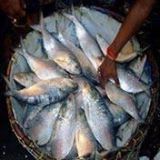 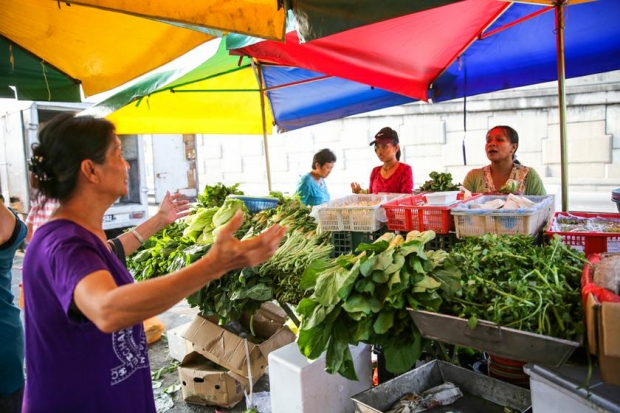 শাকসবজি ক্রয়-বিক্রয়
লেনদেন নিয়মিত 
সংঘটিত হয়
মাছ ক্রয়-বিক্রয়
লেনদেনে
টাকার অংকের পরিমাণ অপেক্ষাকৃত ছোট
তারিখঃ ০৩/০৭/২১
৯৫
একক কাজ…
মূলধন ও মুনাফা জাতীয় লেনদেনের একটি করে বৈশিষ্ট্য লেখ।
তারিখঃ ০৩/০৭/২১
৯৫
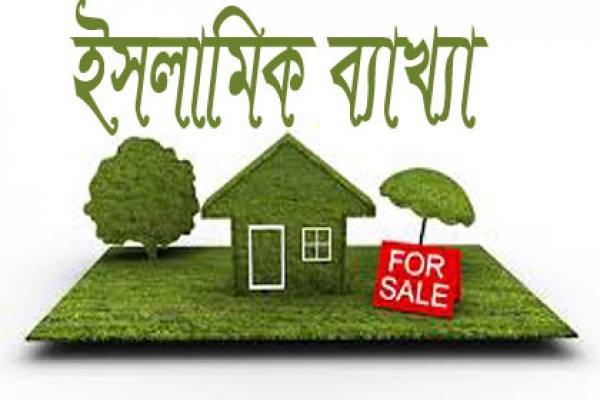 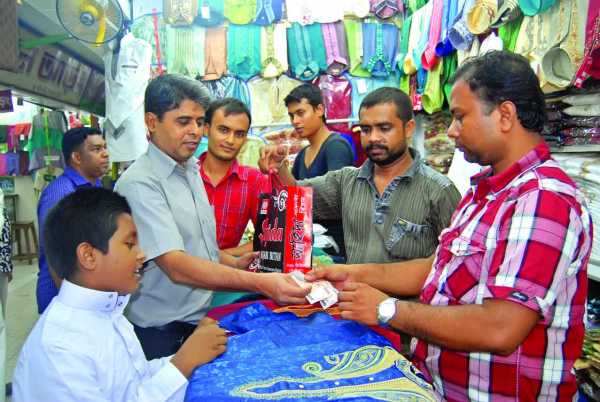 মুনাফা জাতীয় লেনদেন
মূলধন জাতীয় লেনদেন
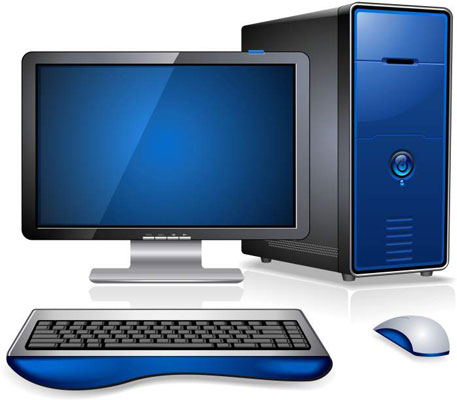 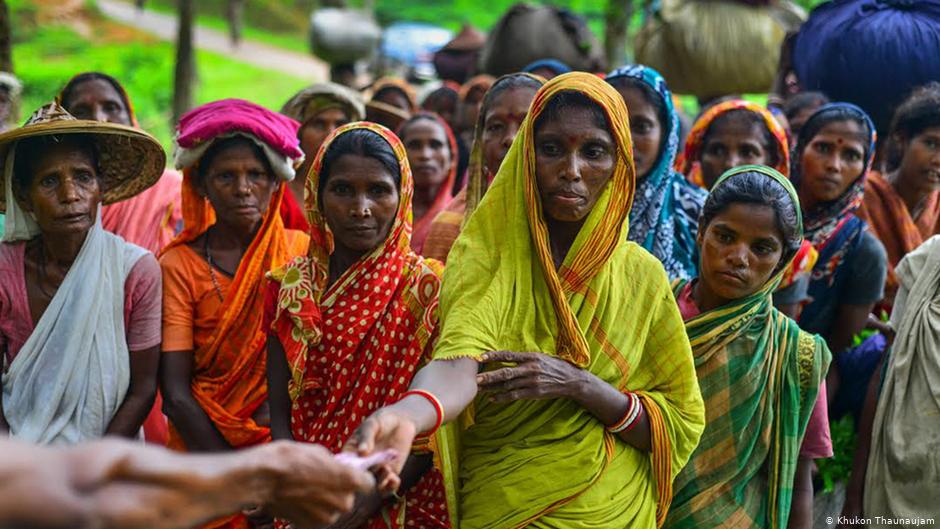 মুনাফা জাতীয় লেনদেন
মূলধন জাতীয় লেনদেন
বেতন পরিশোধ
95
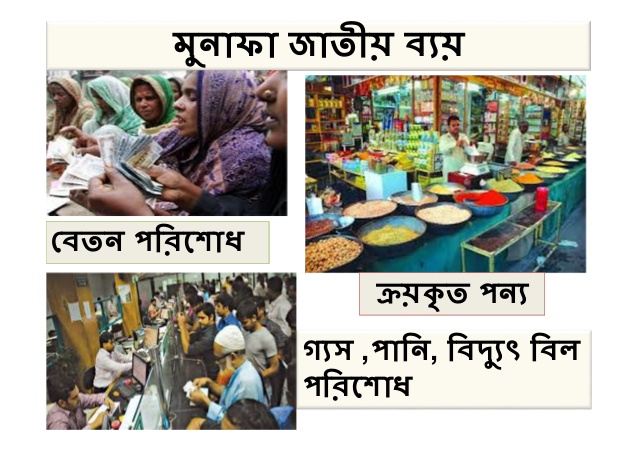 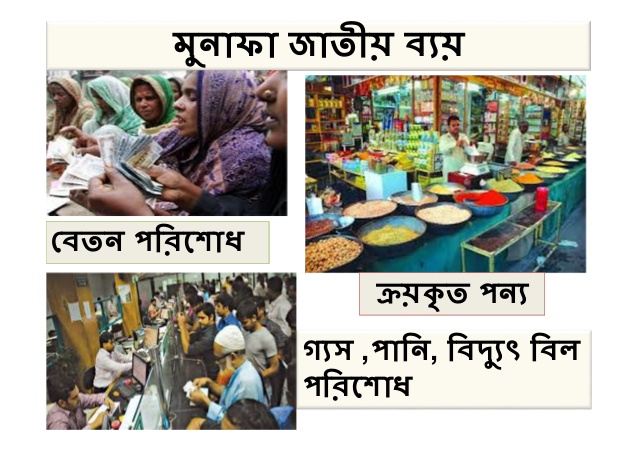 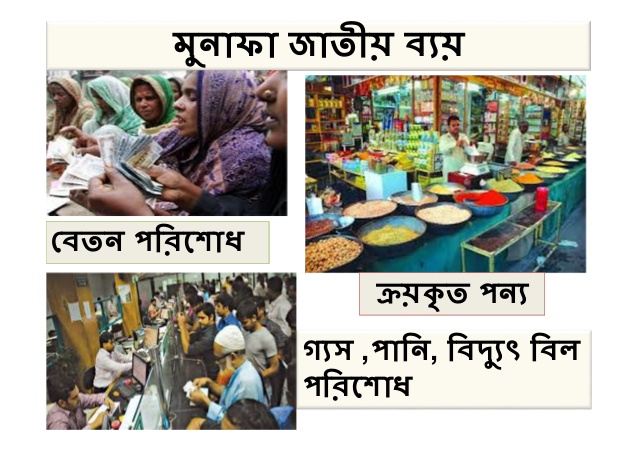 ক্রয়কৃত পণ্যের ব্যয়
গ্যাস, পানি ও  
 বিদ্যুৎ বিল পরিশোধ
95
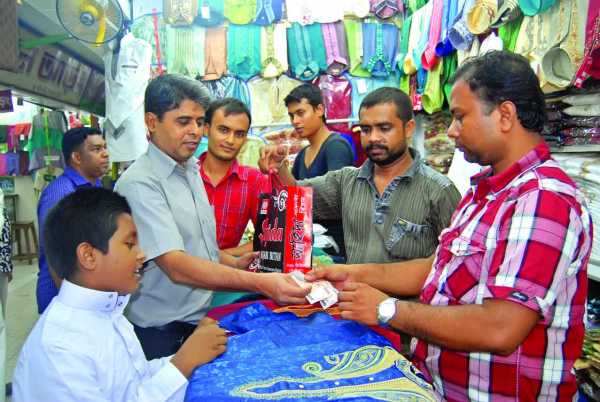 মূলধন জাতীয় আয়
পণ্য বিক্রয়
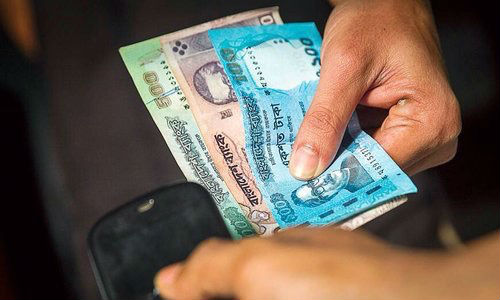 মূলধন জাতীয় ব্যয়
বেতন প্রদান
মুনাফা জাতীয় আয়
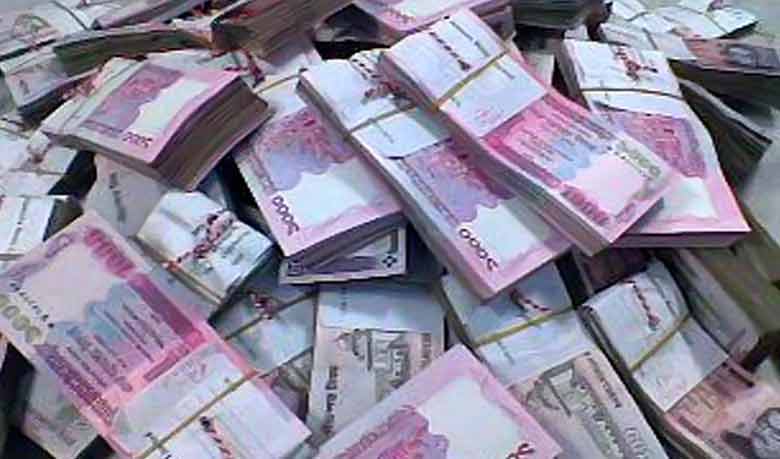 মূলধন বিনিয়োগ
মুনাফা জাতীয় ব্যয়
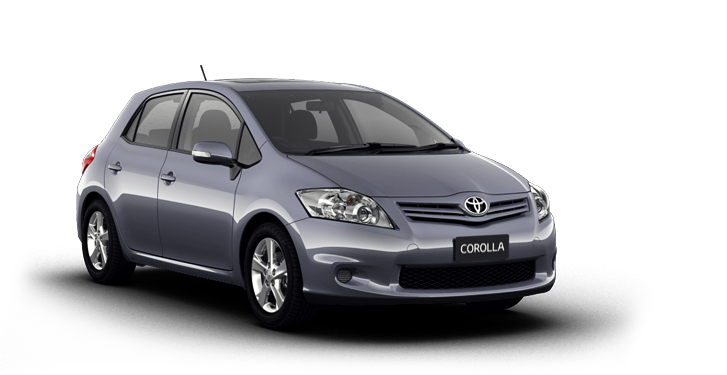 গাড়ি ক্রয়
৯৫
সময়ঃ ৮ মিনিট
দলগত কাজঃ
ভাড়া প্রদান, জমি ক্রয়, বৈদ্যুতিক খরচ, যন্ত্রপাতি ক্রয়, ঋণ গ্রহণ, পণ্য বিক্রয়, বিজ্ঞাপন খরচ,পরিবহন খরচ।
উপরোক্ত তথ্য হতে  মূলধন ও মুনাফা জাতীয়  লেনদেনগুলো চিহ্নিত করে কারণসহ ব্যাখ্যা কর।
মূল্যায়ন
কোন জাতীয় লেনদেনের সময়কাল এক বছরের কম?
কোন জাতীয় লেনদেনে টাকার পরিমাণ বড় অংকের হয় ?
পণ্য বিক্রয় কোন জাতীয় লেনদেন ?
আসবাবপত্র ক্রয় কোন জাতীয় লেনদেন?
বেতন প্রদান কোন ধরণের ব্যয়?
ভাড়া প্রাপ্তি কোন ধরনের আয়?
বাড়ির কাজ
মূলধন জাতীয় আয় ও মুনাফা জাতীয় আয়ের পার্থক্য ছক আকারে তৈরি কর।
আজকের মত এখানেই  বিদায়
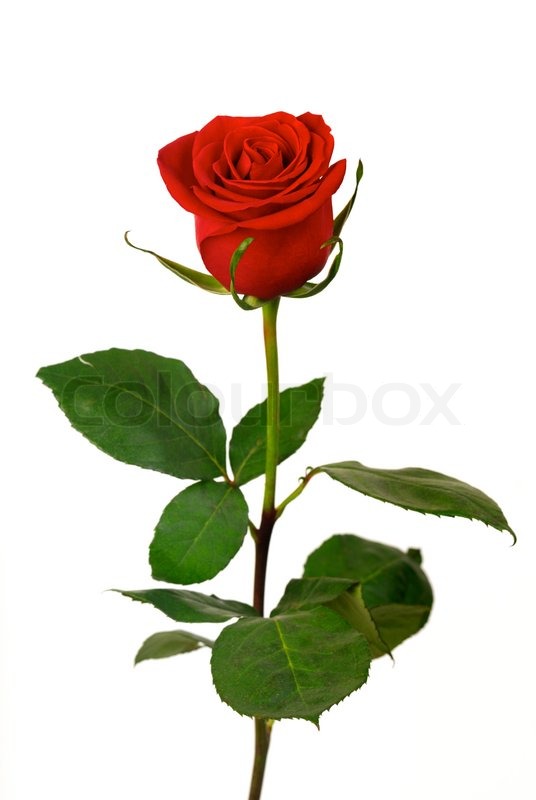 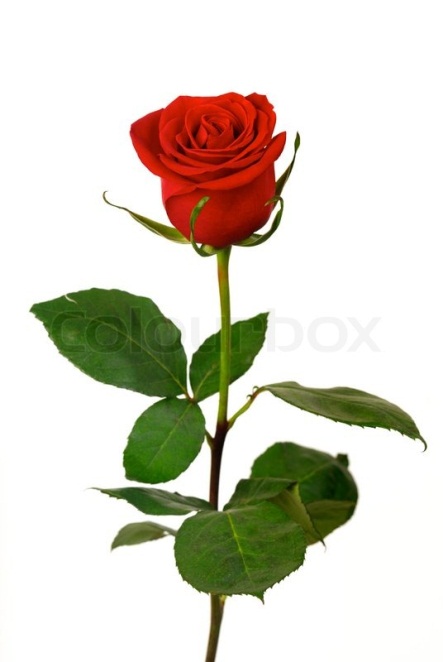 ধন্যবাদ
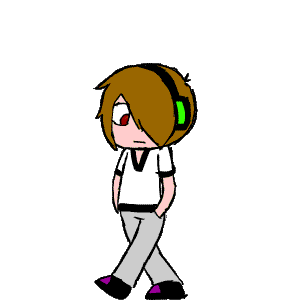 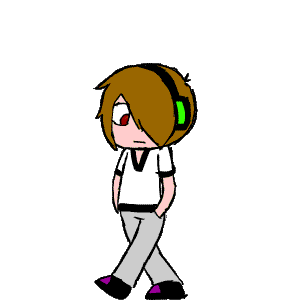 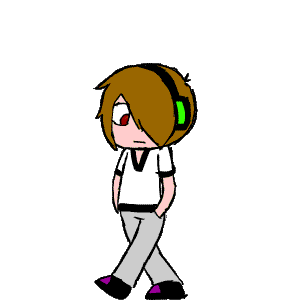 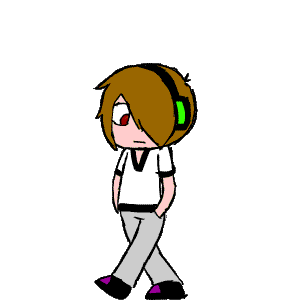 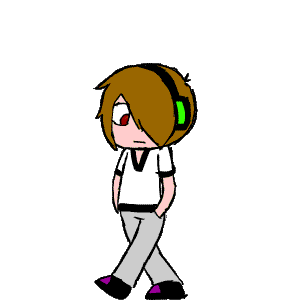 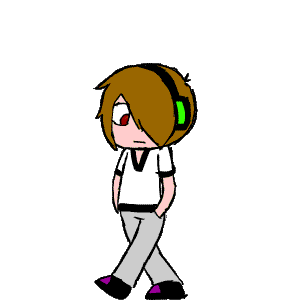 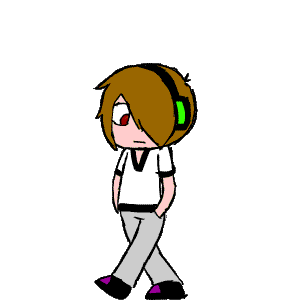 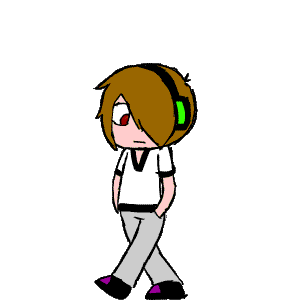 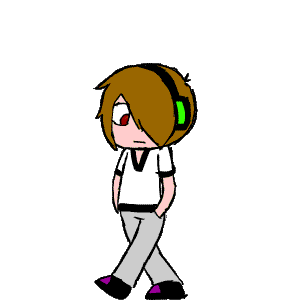 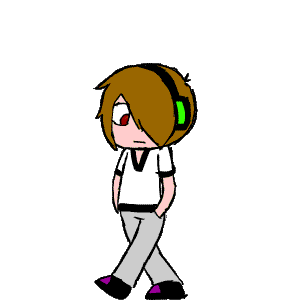 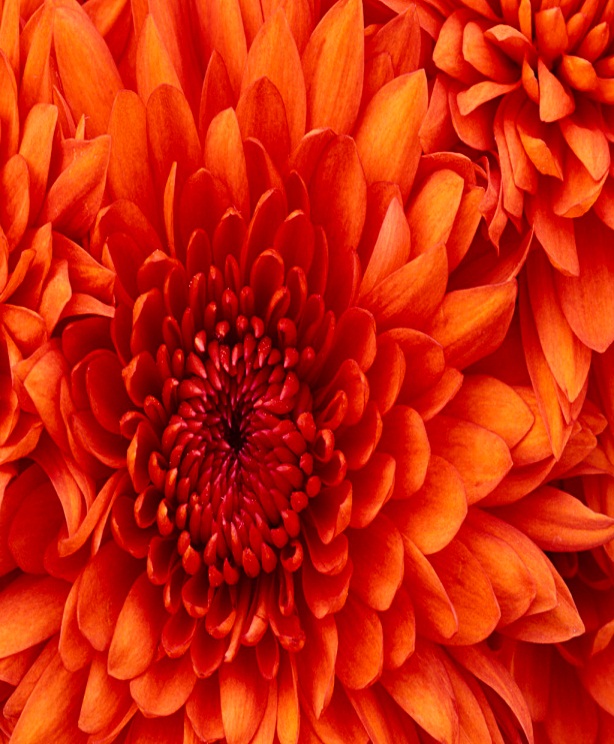 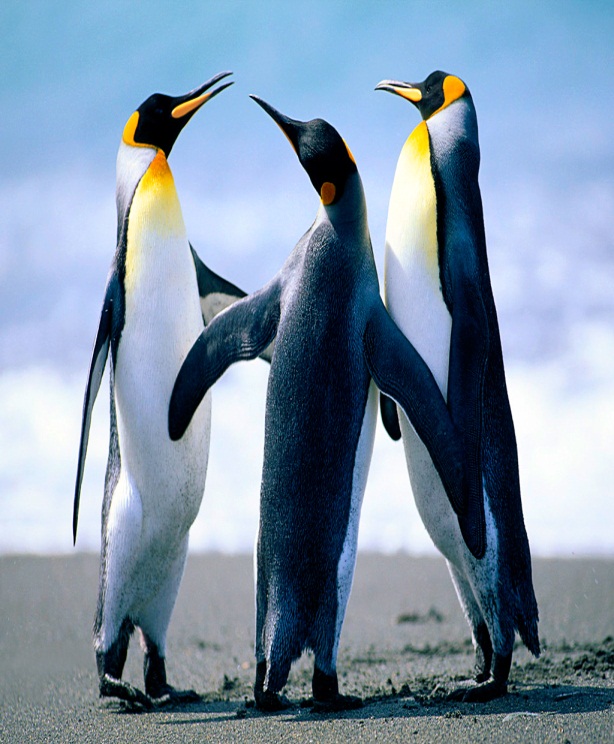 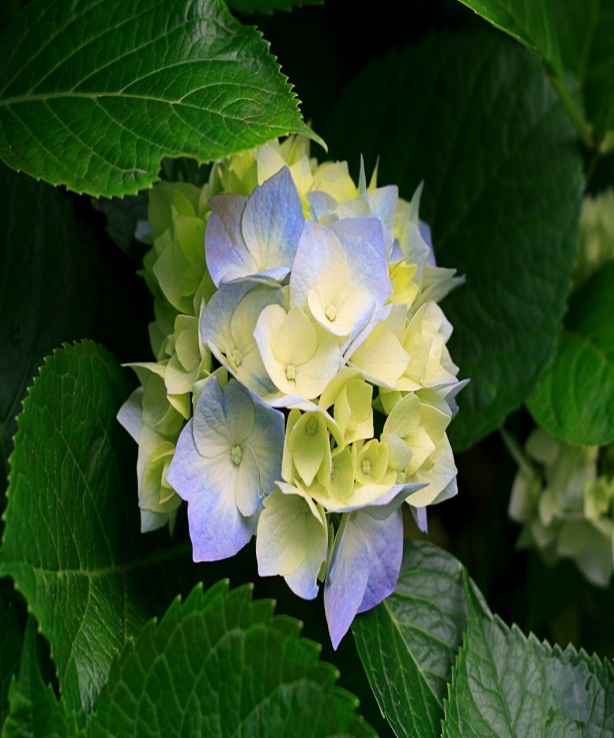 1
2
3